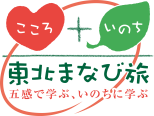 「震災・減災・防災学習」と「世界遺産」「伝統文化」「宮沢賢治の世界」　
　を学ぶ2泊3日コース　【宮城・岩手県】
出発地：各地
東北ルートマップ
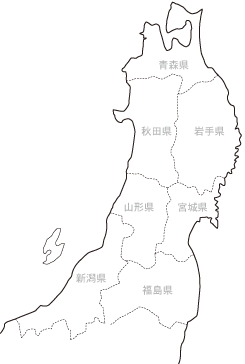 花巻温泉
南三陸温泉
（凡例）　・・・：徒歩　 ■□■□：JR　＝＝＝：バス　 ～～～：船舶　－－－：航空機